Учитель биологии МБОУ-СОШ № 2 г.Армавира, Краснодарского края
Рогозина Ирина Геннадьевна



Проектно-исследовательская деятельность в условиях внедрения ФГОС ООО
5 класс. Раздел: Клетка – основа строения и жизнедеятельности организмов. Тема: Строение клетки
Проектная работа:
	Изготовление учебного макета по теме «Клетка»
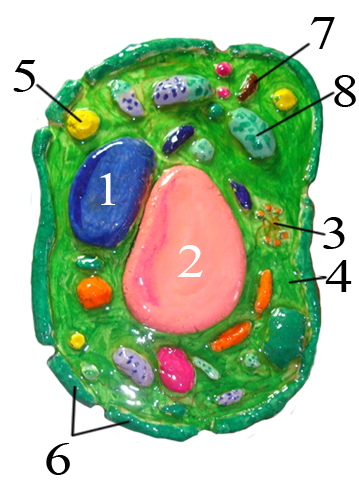 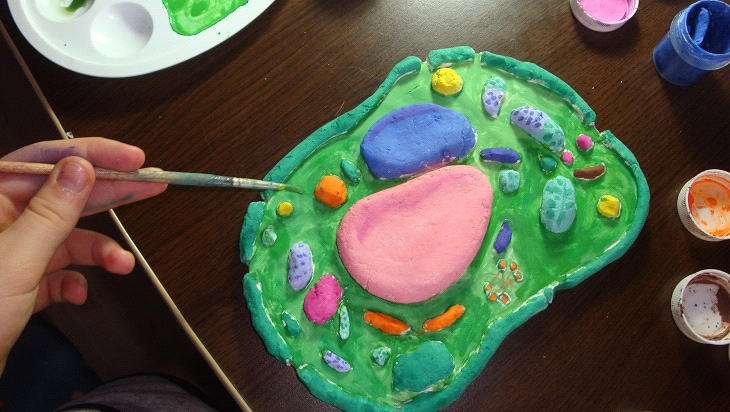 1. Ядро. 2.Вакуоль. 3.Аппарат Гольджи. 4.Цитоплазма. 5.Рибосомы. 6.Оболочка. 7.Митохондрии. 8.Хлоропласты
6 класс. Раздел: Жизнедеятельность организмовТема: Продукты фотосинтеза в растениях и их значение
Исследовательская работа: Получение натурального углевода (крахмала) из картофеля
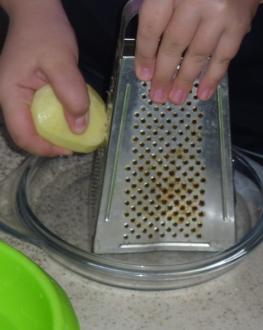 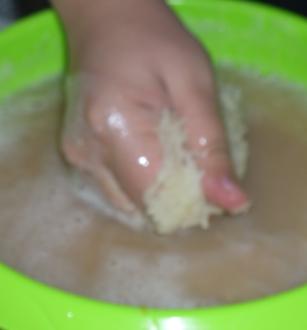 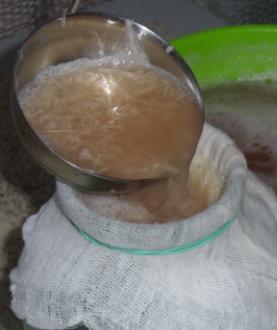 6 класс. Раздел: Жизнедеятельность организмовТема: Продукты фотосинтеза в растениях и их значение
Исследовательская работа: Получение натурального углевода (крахмала) из картофеля
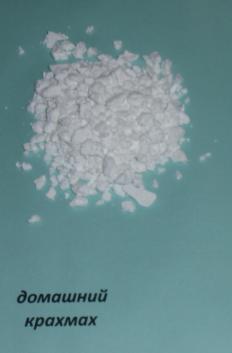 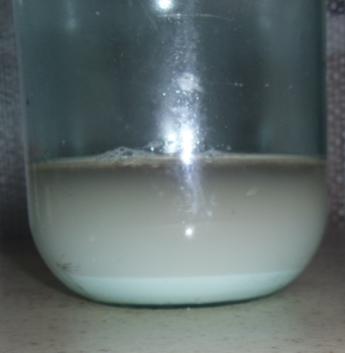 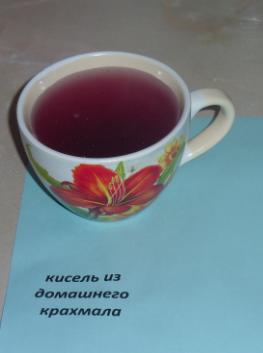 6 класс. Раздел: Размножение, рост и развитие организмовТема: Рост и развитие организмов
Исследовательская работа: Влияние солнечного света на рост и развитие перьев лука
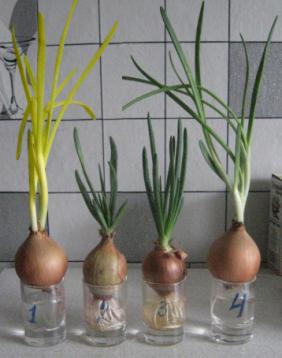 Таблица 1 «Условия освещения»
7 класс. Раздел: Птицы.  Тема: Размножение и развитие. Годовой жизненный цикл и сезонные явления.
Исследовательская работа: Изучение жизненного цикла Перепела обыкновенного
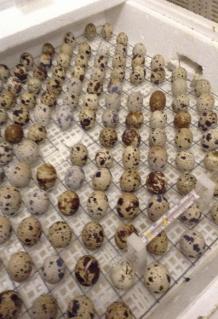 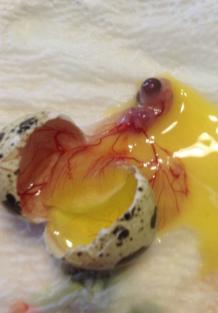 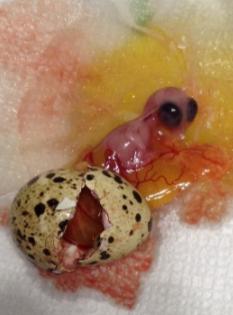 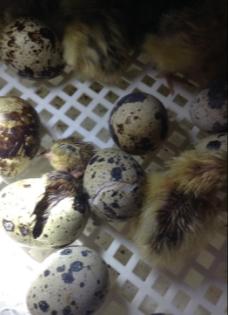 30.09 – 10 день инкубационного периода
03.10 – 13 день инкубационного периода
08.10 – 17 день инкубационного периода
21.09 Закладка яиц в инкубатор
7 класс. Раздел: Птицы. Тема: Размножение и развитие. Годовой жизненный цикл и сезонные явления.
Исследовательская работа: Изучение жизненного цикла Перепела обыкновенного
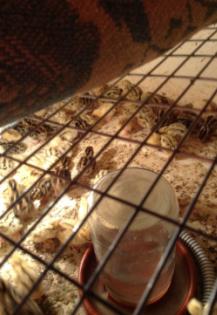 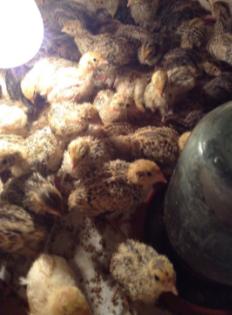 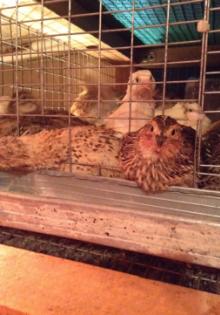 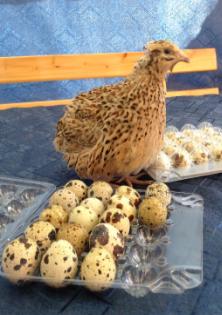 11.10 – 3 день с момента рождения птенцов
22.11 – 45 день жизнь перепелов
17.10 – 9 день жизни птенцов
07.11 – 30 день жизни перепелов
Спасибо за внимание!
Творческих вам успехов!!!